Plantepas
Plantepasset attesterer at partiet er fri for regulerede skadegørere (også RNQP)

Plantepasset sikrer sporbarhed

Plantepassets design ensrettes
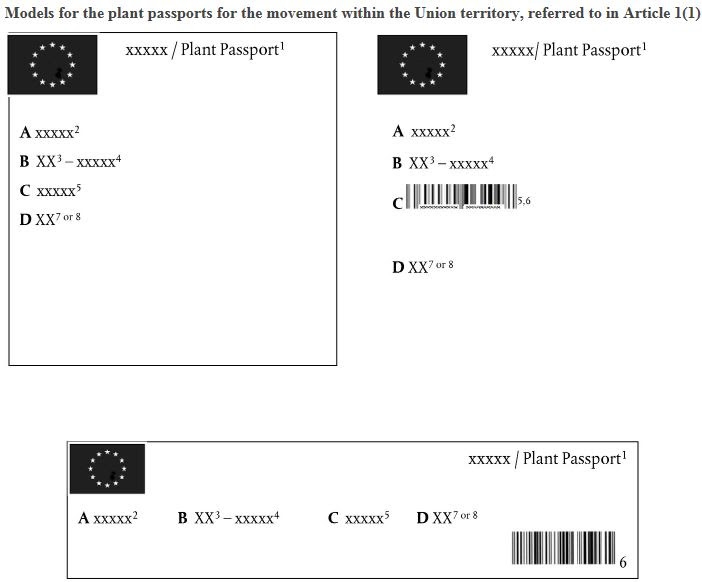 1
/ Landbrugsstyrelsen / Titel på præsentation
Hvilke frø og sædekorn er omfattet?
Worddokument
2
/ Landbrugsstyrelsen / Titel på præsentation
Layout
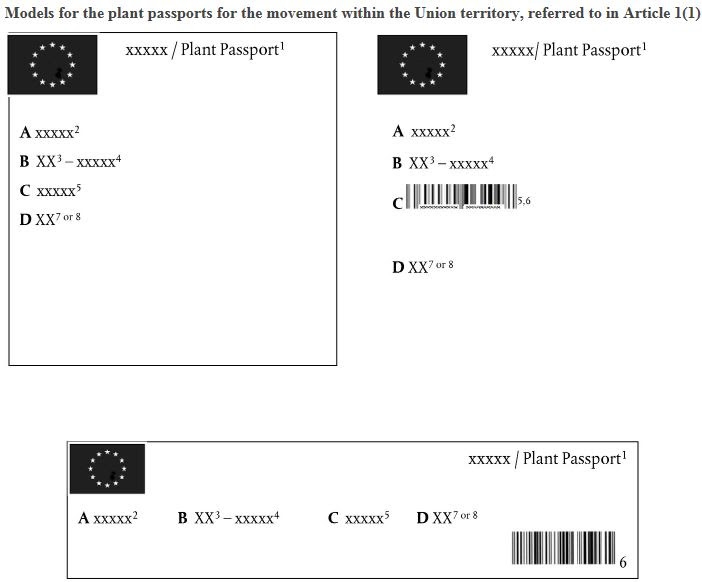 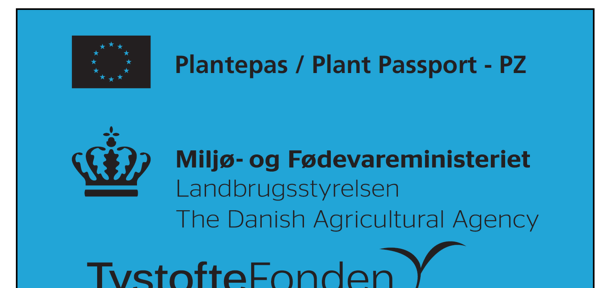 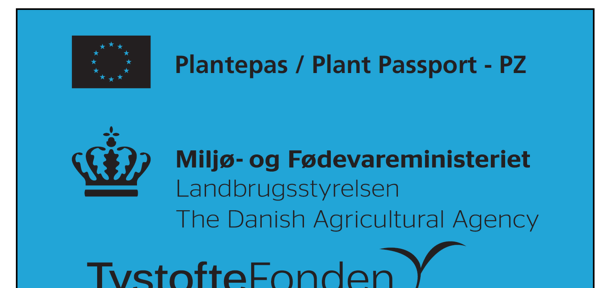 3
/ Landbrugsstyrelsen / Titel på præsentation
Proces
Registrering af virksomheden som udsteder

Godkendelse af layout af plantepas

Godkendelse af opfyldelse af kravet om operatørkompetencer

Overgangsordning på 1 år

Anmeldelse til officiel avlskontrol til høstår 2020
4
/ Landbrugsstyrelsen / Titel på præsentation
Internethandlende
OBS! Der skal plantepas til endelig forbruger hvis man selv importerer fra 3. lande

Engrossalg har altid været omfattet
5
/ Landbrugsstyrelsen / Titel på præsentation
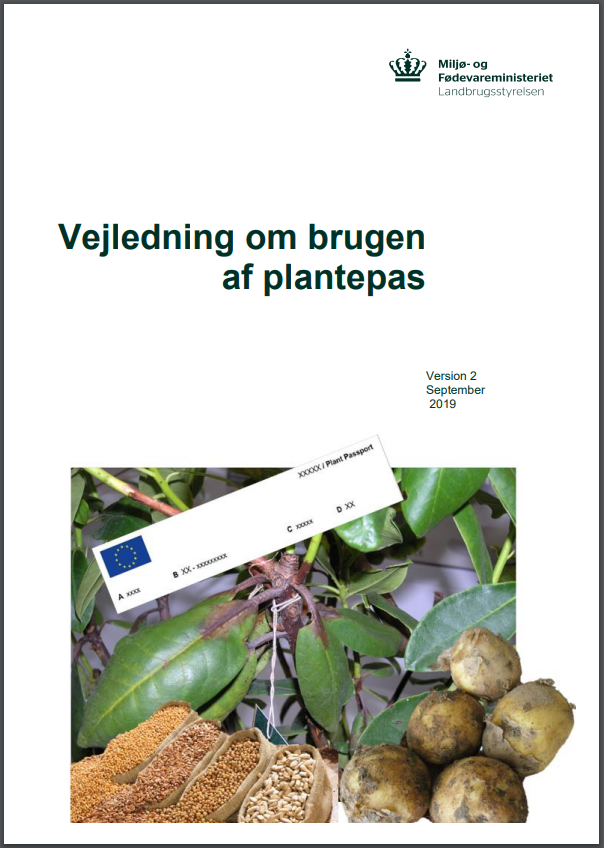 3. udgave af vejledningen er på trapperne

FAQ på hjemmesiden

Webinarer på vej
6
/ Landbrugsstyrelsen / Titel på præsentation
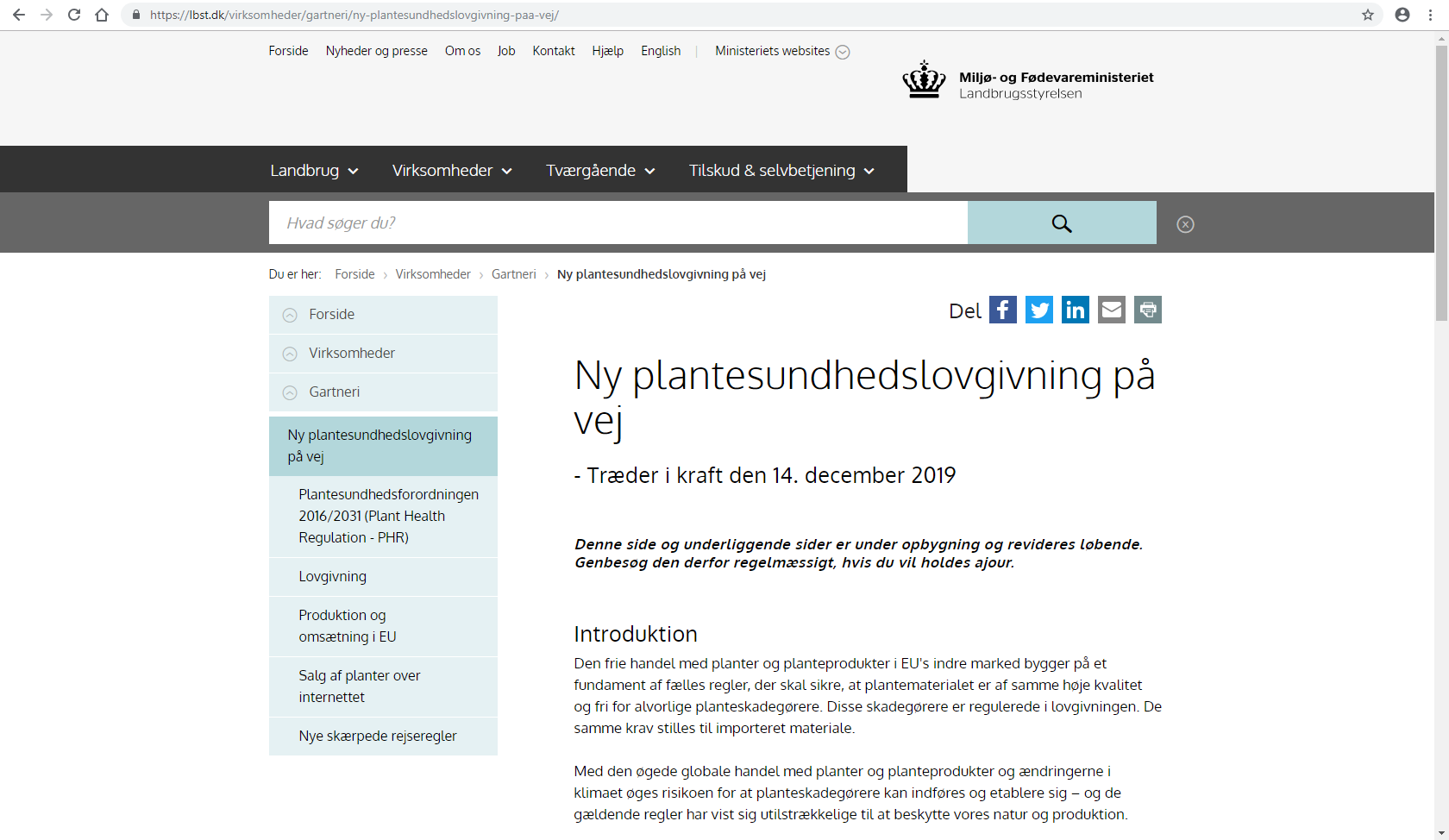 7
/ Landbrugsstyrelsen / Titel på præsentation
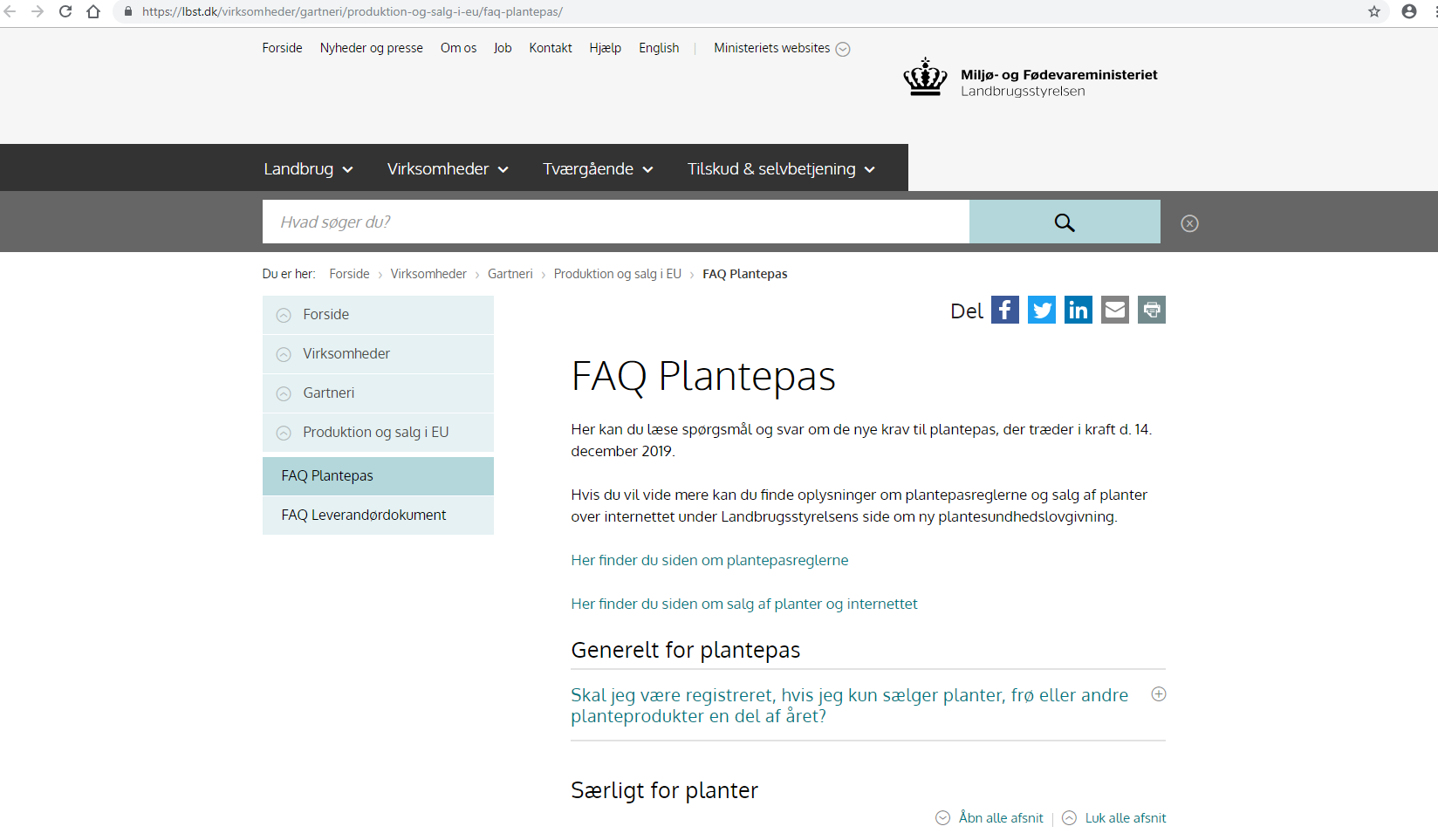 8
/ Landbrugsstyrelsen / Titel på præsentation
Farmers Business Network (FBN)
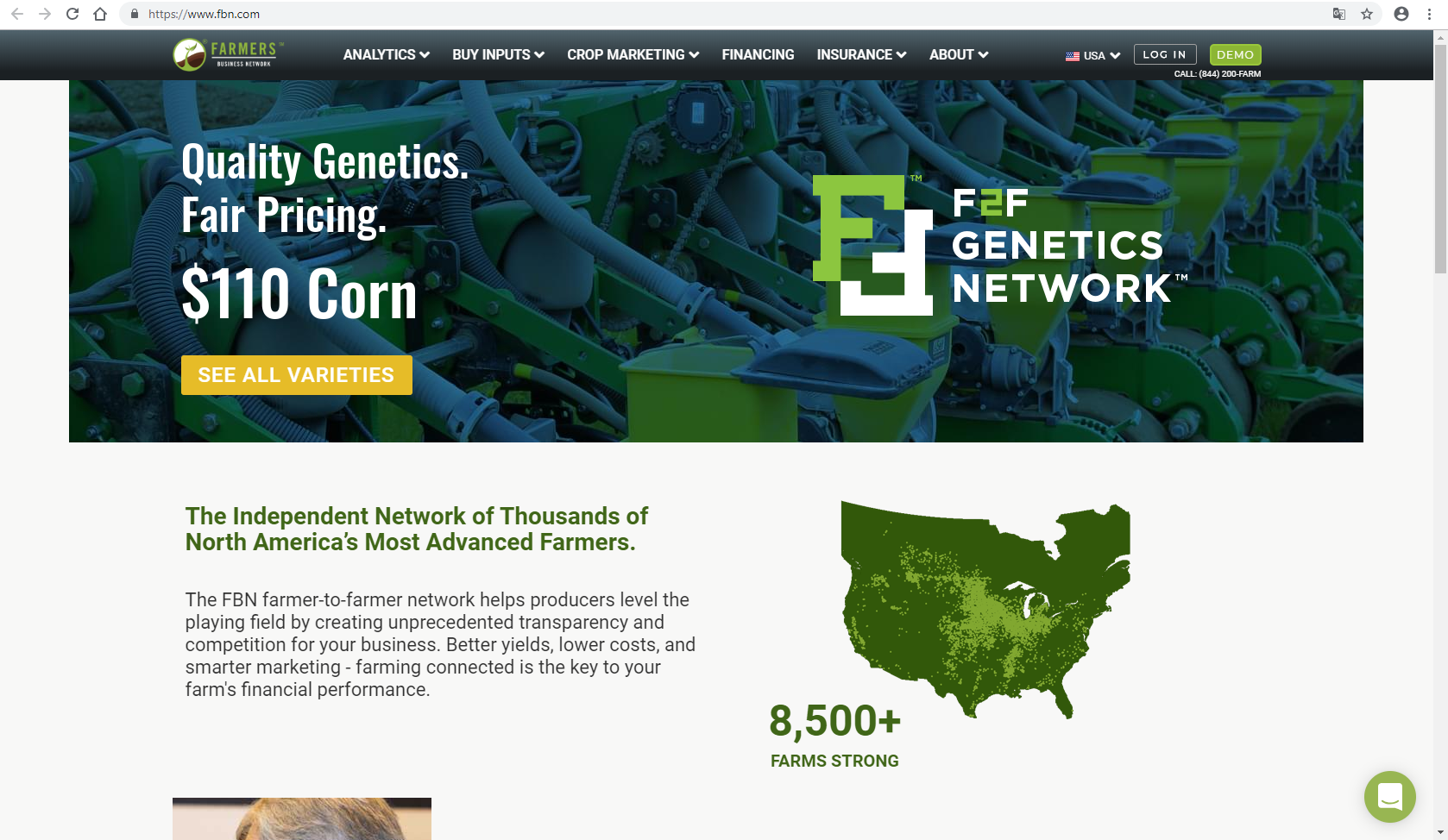 9
/ Landbrugsstyrelsen / Titel på præsentation
Farmers Business Network (FBN)
Farmers Business Network is an independent and unbiased℠, farmer-to-farmer agronomic information network. The Network's mission is to improve the livelihood of farmers by making data useful and accessible.

Farmers Business Network (FBN) utilizes data science and machine learning to provide members with unbiased and unprecedented insights about each of their fields, powered by billions of data points from our network. IT provides farmers with product performance, benchmarking and predictive analytics based on real world performance data.
10
/ Landbrugsstyrelsen / Titel på præsentation
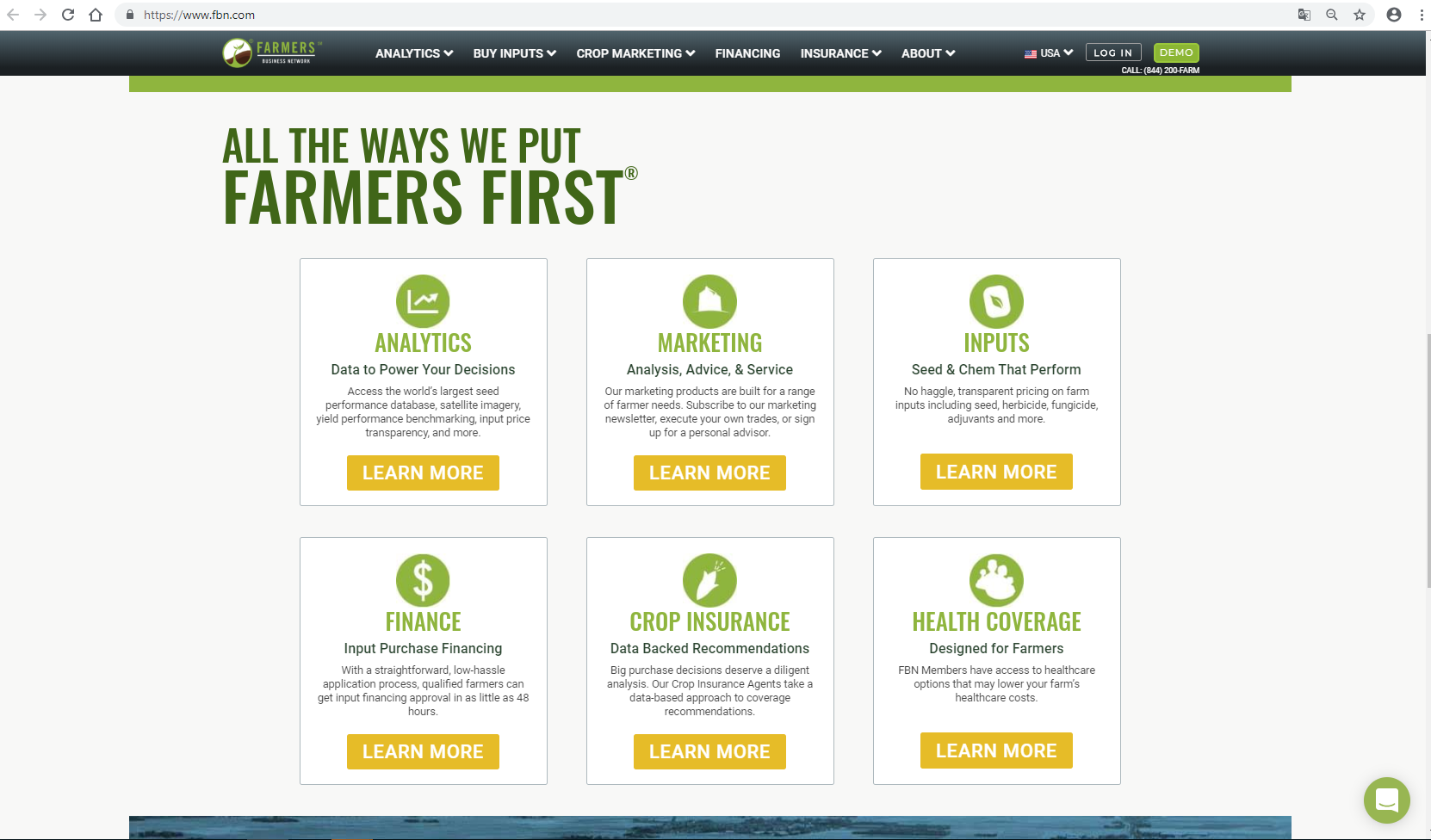 11
/ Landbrugsstyrelsen / Titel på præsentation
Farmers Business Network (FBN)
Ny type spiller – 110 mio dollars i startkapital fra bl.a. Google. Startet i 2014. 

Datadelingsplatform. Landmænd betaler 600 dollars om året for adgang til data om prissætning af input og afgrødedata mod at aflevere egne data. FBN analyserer data. 3-400 ansatte.

FBN sælger også f.eks. Pesticider direkte fra producenterne.

Næste skridt er at være forbindelse til aftagere af landbrugsprodukter.

8500+ landbrugere i US, på vej i Canada.

Børsnotering planlagt.

En magtfaktor på landbrugsområdet.
12
/ Landbrugsstyrelsen / Titel på præsentation